8.3
Women and Reform
Women reformers expand their efforts from movements such as abolition and temperance to include women’s rights.
NEXT
http://www.biography.com/people/elizabeth-cady-stanton-9492182
SECTION
3
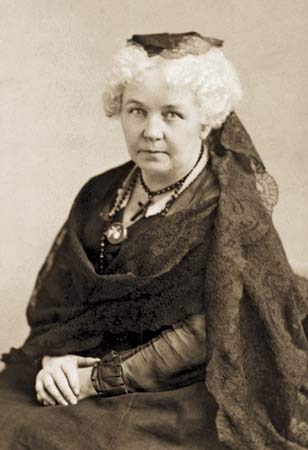 I. Women’s Roles in the Mid-1800s
A. Cultural and Legal Limits on Women
•	Cult of domesticity —only housework, child care for married women
•	women earn 1/2 of men’s pay for same job
•	have few legal rights; cannot vote, sit on juries
	- do not have guardianship of own children
•	A married woman’s property, earnings belong to her husband
•	Women delegates at World’s Anti-Slavery Convention rejected 
•	Elizabeth Cady Stanton, Lucretia Mott form women’s rights society
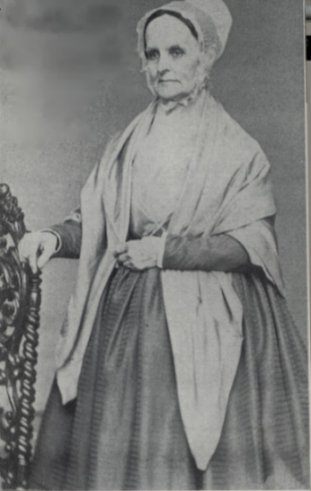 NEXT
SECTION
3
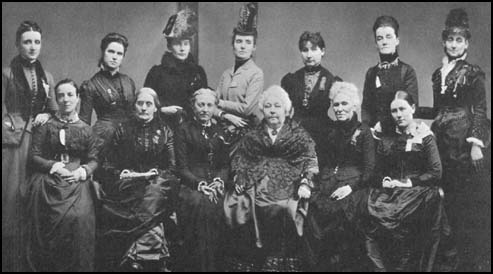 II. Women Mobilize for 
    Reform
A. Women Abolitionists
•	Middle-class white women inspired 
    by religion join reform movements
•	Sarah and Angelina Grimké— 
    work for abolition
The "Ladies of Logan" sing hymns in front 
of bars in aid of the temperance movement
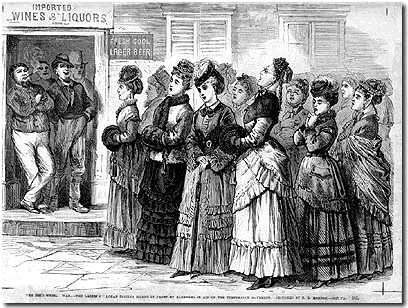 B. Working for Temperance
•	Many women in temperance movement—
    prohibit drinking alcohol
•	American Temperance Society founded 
    to end widespread use of alcohol
Continued . . .
NEXT
SECTION
3
C. Education for Women
•	Until 1820s, few opportunities for girls past elementary school
•	Academic schools for women become available
•	Af-Am. girls have few opportunities to get good education
Continued . . .
NEXT
http://www.biography.com/people/sojourner-truth-9511284
SECTION
3
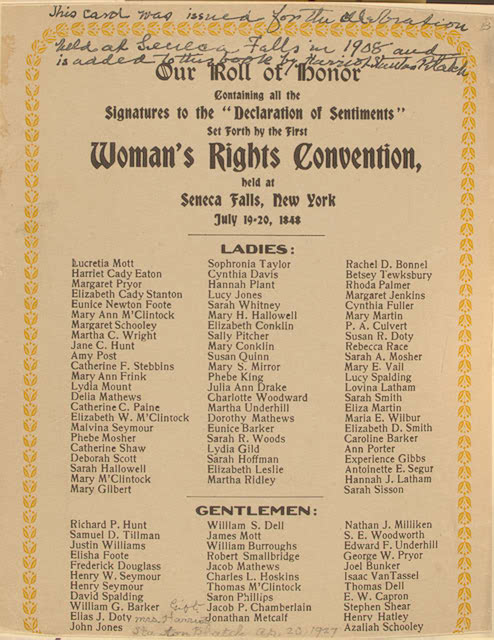 III. Women’s Rights Movement 
     Emerges
A. Seneca Falls
1848, Stanton/Mott hold Seneca Falls Convention for women’s rights
“Declaration of Sentiments” modeled on Dec. of Ind.
Attendees approve all but one resolution of Declaration unanimously:
	- men and women are equal
	- urge women to participate in public issues
	- narrowly pass women’s suffrage
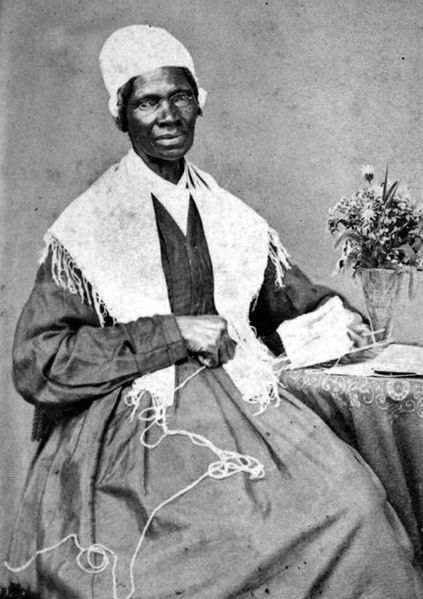 B. Sojourner Truth
Former Northern slave travels country preaching
Later argues for abolition, women’s rights
Continued . . .
NEXT